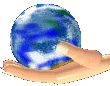 «Почему люди любят путешествовать?»
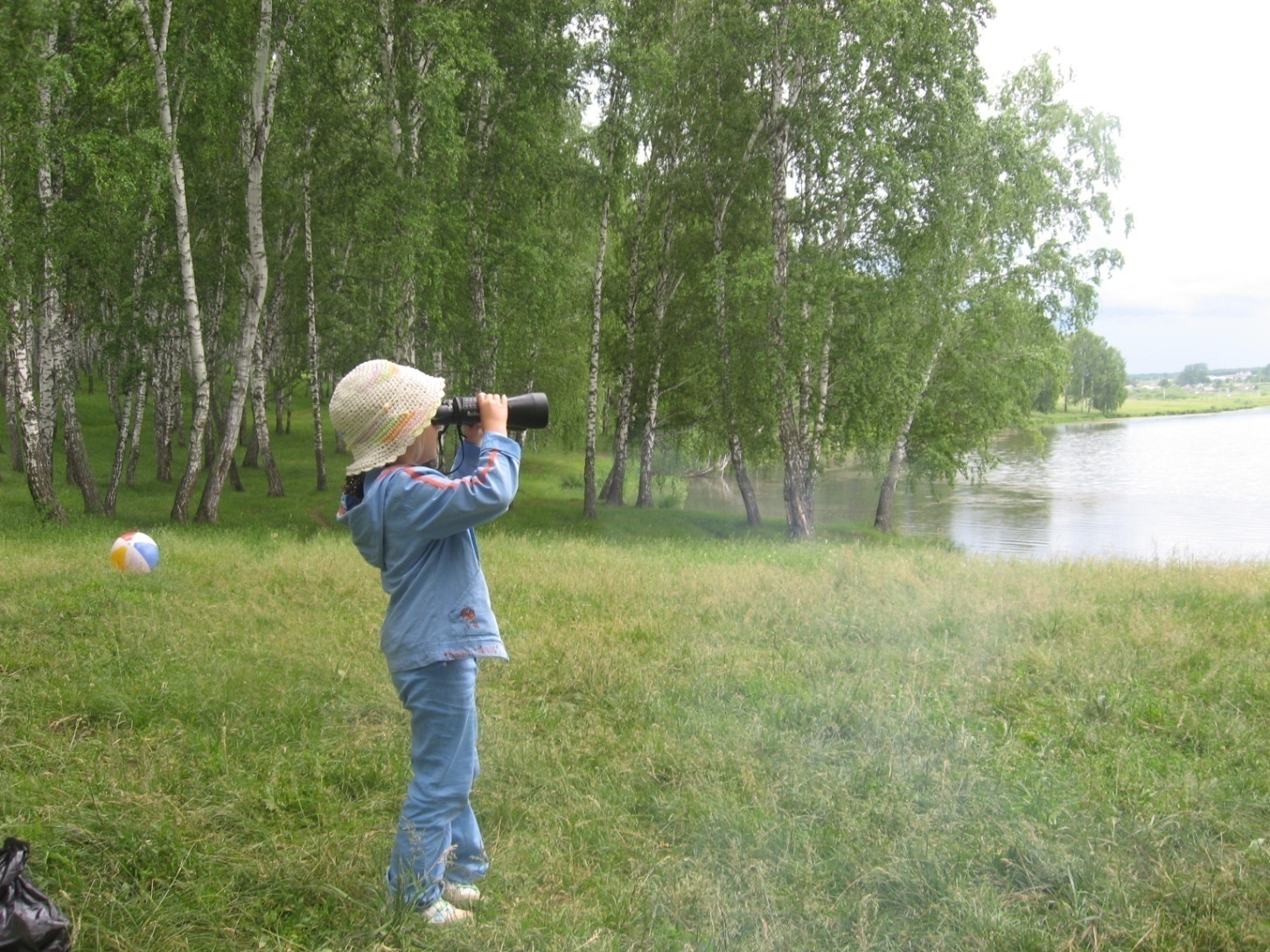 Прудниковой Виолетты.
Объект исследования – обучающиеся 5-11 классов.
Предмет исследования – предпочтения людей в путешествиях.
Цель исследования – выяснить, почему же люди любят путешествовать.
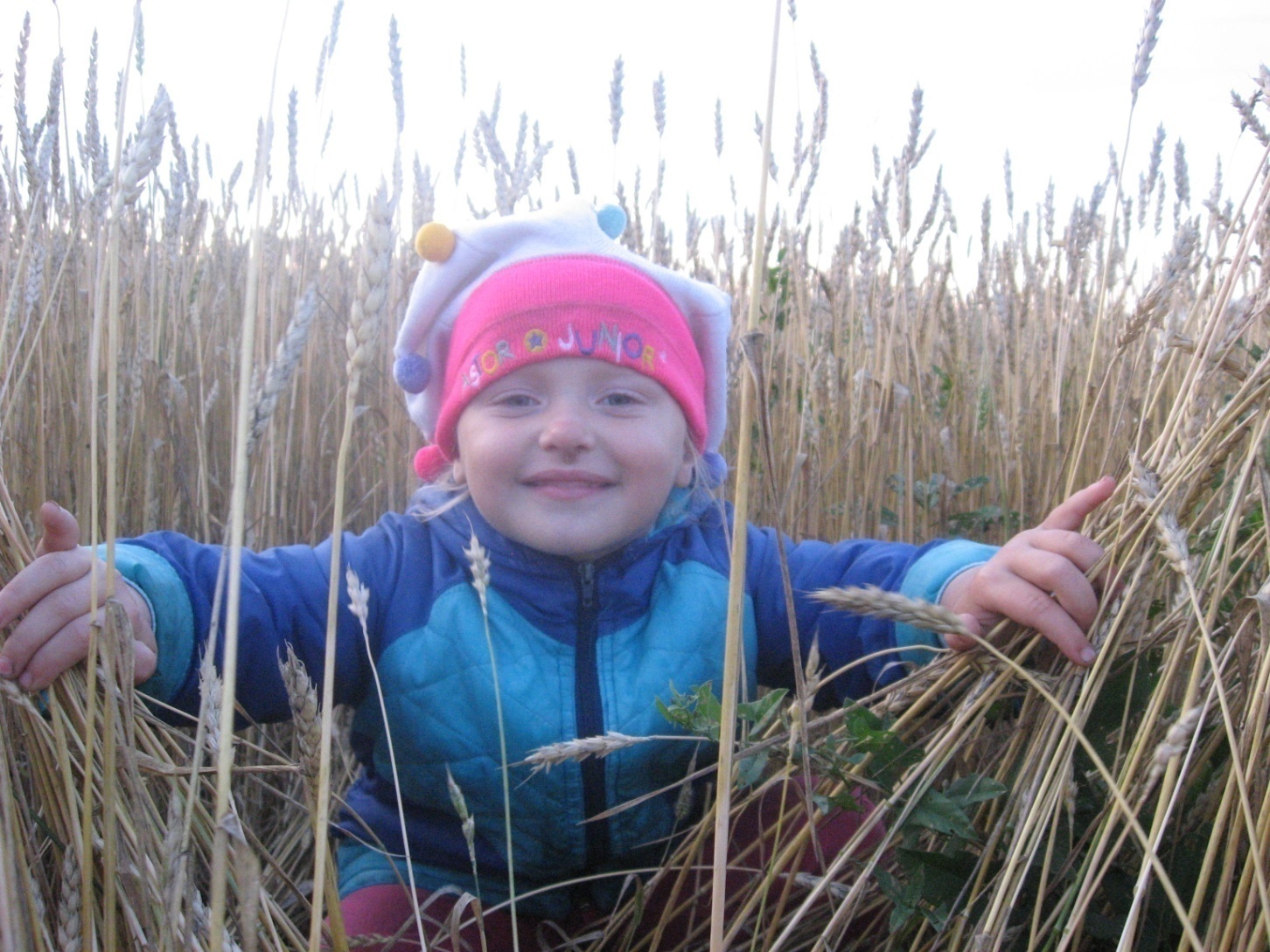 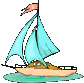 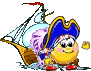 Задачи исследования:
Познакомиться в литературных изданиях о великих путешественниках прошлых лет.
Найти в Интернете сведения о современных путешественниках.
Получить консультацию у  школьного психолога по волнующему вопросу.
Провести анкетирование среди обучающихся 5-11 классов нашей школы.
Рассказать о моих путешествиях.
Гипотеза: «Лучше один раз увидеть, чем сто раз услышать»
«Великие путешественники прошлых лет»
Джеймс Кук
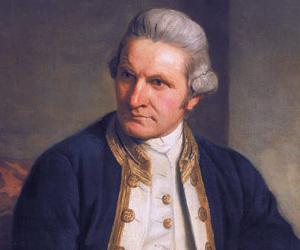 Христофор Колумб
Васко да Гама
Афанасий Никитин
Самые знаменитые путешественники современности.
Жак-Ив Кусто́
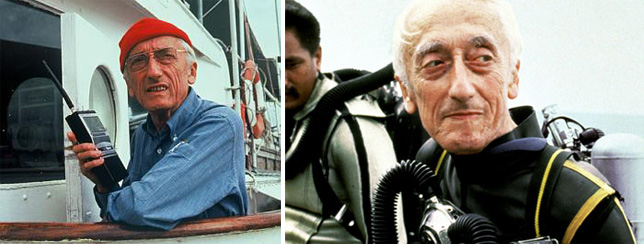 Тур Хейердал
Юрий Сенкевич
Николай Дроздов
Фёдор Конюхов
Эбби Сандерленд
Джейсон Льюис
Психологический эффект путешествия.
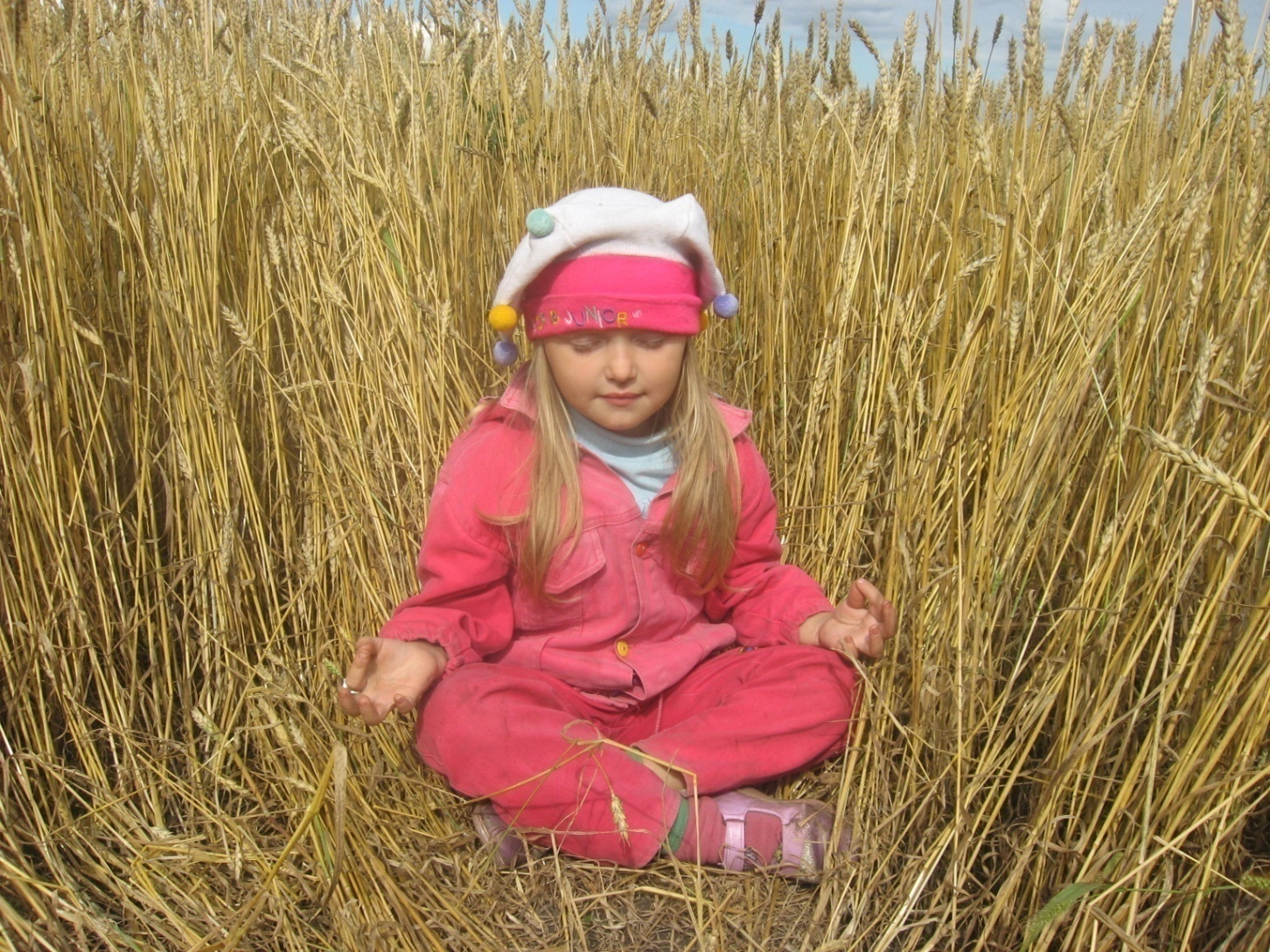 Анкетирование.
Среди обучающихся нашей школы 5-11 классы мы повели анкетирование.
Анкетирование было добровольным и анонимным. В анкете были такие вопросы:
1.Путешествуете ли вы?
Если да, то где побывали?
2.Хотели бы вы путешествовать?
Какие места хотели бы посетить?
Результаты:
В опросе приняло участие:35 обучающихся.
Путешествуют:22
Побывали: часто встречается город Новосибирск, город Черепаново ,город Бердск, Алтай, в Москве (2), в Санкт- Петербурге(3),Тюмень(1),Крым(1),Самара(1),Краснодар(1).
Хотели бы путешествовать:31 обучающийся.
Москва.
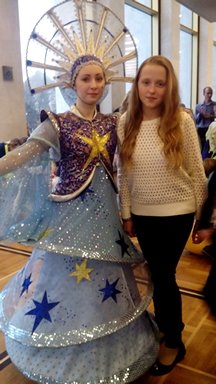 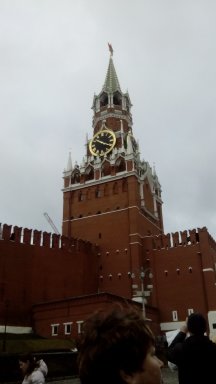 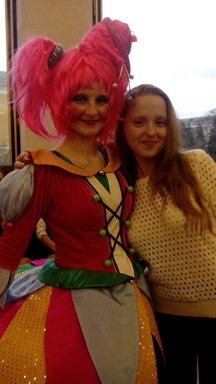 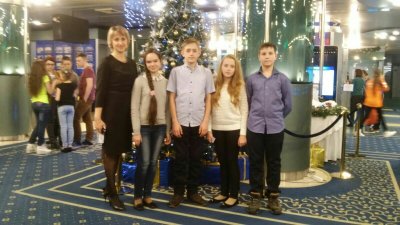 Спасибо за внимание!